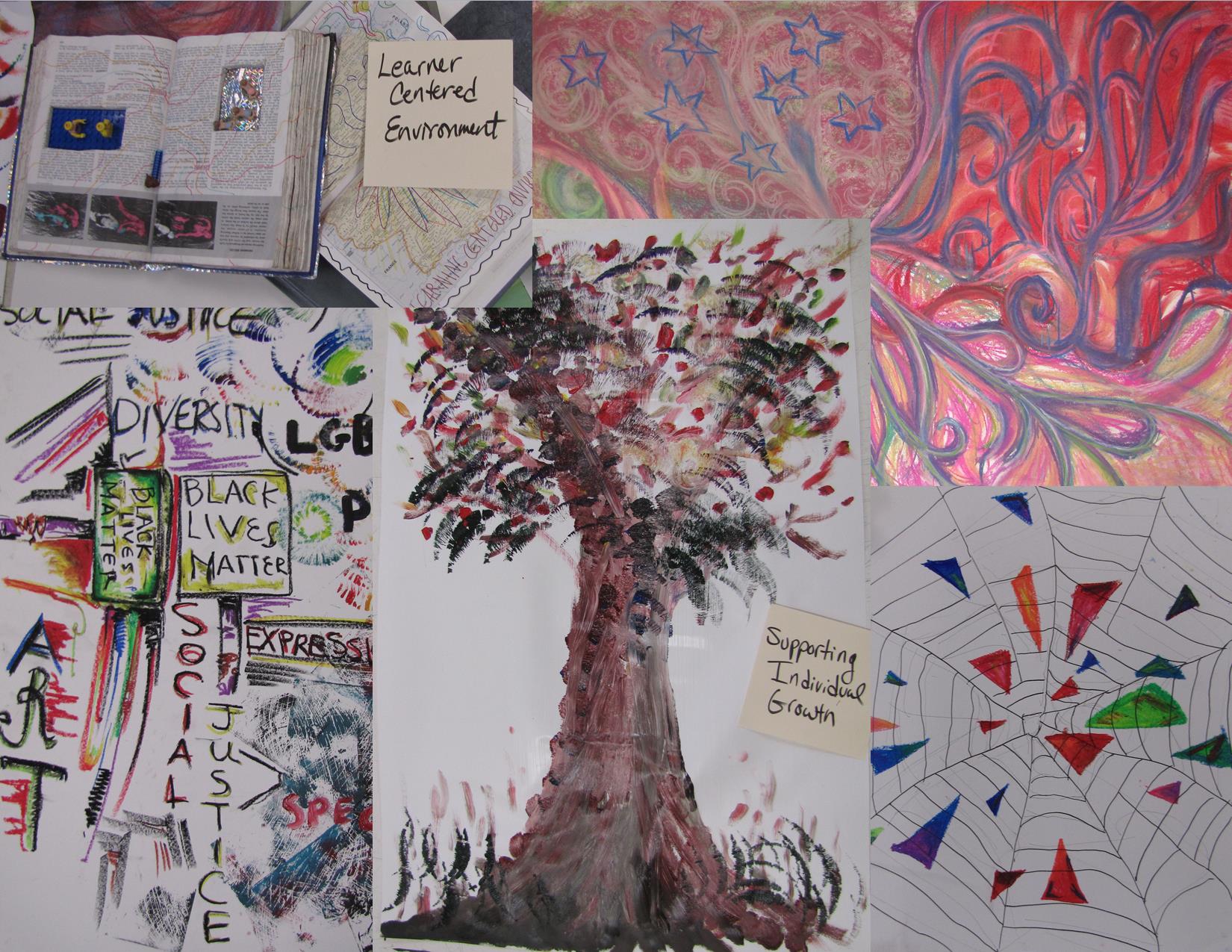 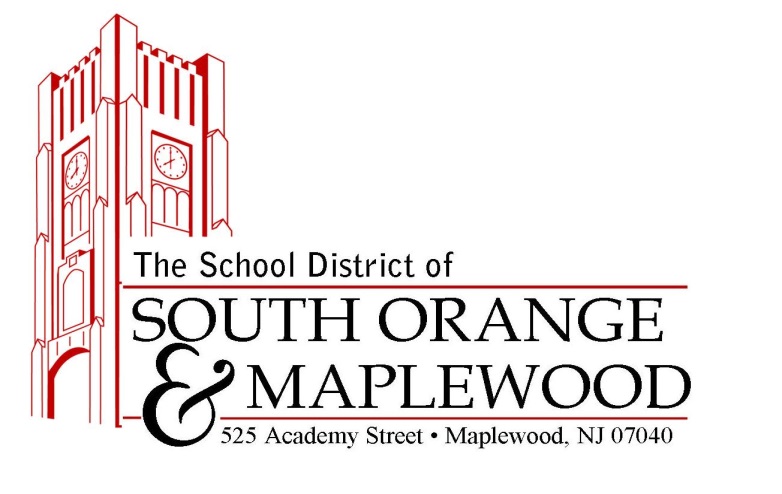 SOMSD Strategic Plan
Overview for Board of Education
November 21, 2016
Strategic Planning Process
12 steps of Strategic Planning
8. Action plans presented to strategic direction committee
10.Prioritize Plans & Create Implementation Schedule
12. Feedback Loop
2. Synthesize data
4. Communicate Strategic Direction
6. Train action planning teams
7. Action teams meet
9. Full Plan submitted to Board
11. Implement
5. Recruit Action Planning Teams
1. Collect Data
3. Create Strategic Direction
We are here
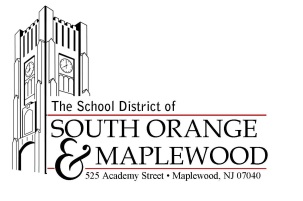 South Orange Maplewood School District
525 Academy Street • Maplewood, NJ 07040
www.southorangemaplewood.org
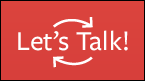 The Context
The Strategic Plan will serve as the blueprint to guide the District’s work for the next 3-5 years. 
Multi-phase process, with a wide variety of perspectives included in every step along the way. 
Collaborative effort so that the plan ultimately represents the values of our community and the needs of our students.
[Speaker Notes: John Ramos]
The Charge
We have been engaging the community in thinking about education differently:
Think about what we need to do as a school system to prepare students for a future that we have yet to imagine. 
How do we move away from trying to recreate an old system to creating a new system?
How do we move away from a system created for needs of the industrial era to a system that leads our society into and through the information era?
How do we deliver 21st Century learning in a fiscally hemorrhaging environment?
[Speaker Notes: John Ramos]
Synthesis of Data from Education Summit
An overarching theme emerged from the Education Summit and other community engagement activities in Fall 2015.  Consistently, we heard that parents, students and staff want to see:

A paradigm shift from fitting students and families into currently established structures and systems to structuring programs, services, outreach and communications to meet the needs of students and families.
[Speaker Notes: John Ramos]
Strategic Direction
Members from across the community – teachers, administrators, students, parents, and outside educational experts – came together to co-create this document, which sets the vision and direction for the district’s new Strategic Plan. 
This document was accepted by the Board of Education in February 2016. 
It included 9 Strategies – broad statements which represent ideas in which SOMSD is willing to invest energy, expertise, time and resources to advance towards our mission.
[Speaker Notes: John Ramos]
SOMSD’s Mission
The mission of the South Orange Maplewood School District is to empower and inspire each student to explore and imagine, to pursue personal passions, and to collectively create a better future by creating a learner-centered environment through multiple pathways; reimagined structures, systems and supports; innovative teaching; partnering with families; and maximizing community expertise and resources.
[Speaker Notes: Mara Rubin]
Action Planning
Action Planning teams were formed for each of the 9 strategies developed by the Strategic Direction Committee.  
Community members were invited to apply, and key partner organizations were invited to nominate members.  
Team members were selected by administrators based on qualifications, how they best aligned with specific strategies, and to balance perspectives and experience. 
The teams included educators, parents, students, and other community members who volunteered to share their passion for innovative education and commitment to the very best for SOMSD.  
The teams met for 9 months to develop Action Plans – implementation steps for each strategy consisting of reasonable pieces of work that move us towards the mission.
[Speaker Notes: John Ramos]
Student Involvement
“We value students as our primary stakeholders and at the heart of every decision”

Education Summit 1 – Students were involved as organizers, promoters, and participants.
Student Forums – Special opportunities for students to share their hopes and concerns.
Strategic Direction Committee - 4 student members helped co-create the vision and mission for the District.
Students served on the Action Planning teams for:
Curriculum, Instruction and Assessment
Multiple Student Supports
Student Engagement 
Note – This Action Planning Team held focus groups with students
What are Action Plans?
Action Plans describe the work to be done to accomplish each of the strategies of the Strategic Direction. 
The complete set of Action Plans addresses each of the Strategic Direction components, taken collectively. 
The work described in the action plans will be accomplished over the next three to five years.
[Speaker Notes: Maudjah Francis]
What is a Deliverable?
A deliverable is something that must be done to accomplish a strategy.
A deliverable is a product or service that must be done to accomplish a strategy.
It represents one of many smaller, more focused pieces of work, that once achieved will help to accomplish each strategy.
It represents smaller, more focused pieces of work that generally can be accomplished within a year and sometimes within a period shorter than a year.
It is measurable or can be demonstrated or observed. 
A deliverable represents a “to do.”
[Speaker Notes: Mara Rubin]
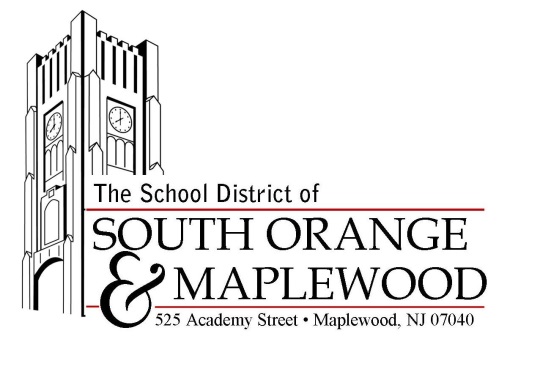 Deliverables Created by SOMSD
Action Planning Teams
Strategy 1: Curriculum, Instruction and Assessment
We will redesign curriculum, instruction and assessment to support learner-centered environments (e.g. reimagining seat time, multiple pathways, competency standards).
Strategy 1 Action Planning Team Members
Curriculum, Instruction and Assessment Deliverables
1.1: Involve students in the assessment process
1.2: Integrate elementary curriculum across science/social studies
1.3: Create inquiry-based middle school math classrooms
1.4: Pilot mastery-based learning in a coding-infused math curriculum
1.5: Establish consistency in secondary writing instruction
[Speaker Notes: 1.3 Can we consider changing this to “Create inquiry-based middle school math lab classrooms”]
1.1  Involve Students in the Assessment Process
Establish and implement formative assessment methods that involve students in the assessment process including: goal-setting conferences, portfolio-based assessments, and student-led conferences.
1.2 Integrate elementary curriculum across science/social studies
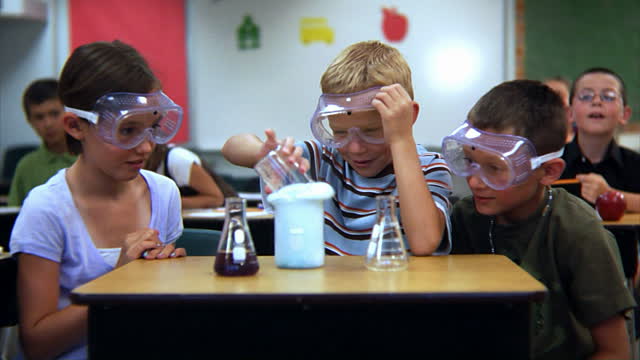 Develop one integrated content unit per grade level, organized around national subject area standards, to be piloted in each of grades K-5.
1.3  Create Inquiry-Based Middle School Math Classes
Implement lab classrooms in the middle school to identify, model, and develop instructional practices, and materials that create learner-centered environments with a focus on inquiry-based instruction and cooperative learning.
[Speaker Notes: 1.3 Can we consider changing this to “Create inquiry-based middle school math lab classrooms”]
1.4   Pilot mastery-based learning in a coding-infused Math curriculum
Implement math courses to support learner-centered (mastery-based) learning of relevant curriculum.
1.5  Establish Consistency in Secondary    	Writing Instruction
Establish consistent goals, shared curriculum units and assessment procedures for secondary writing instruction that enhance opportunities for personalized learning and the development of high-level writing skills for all students.
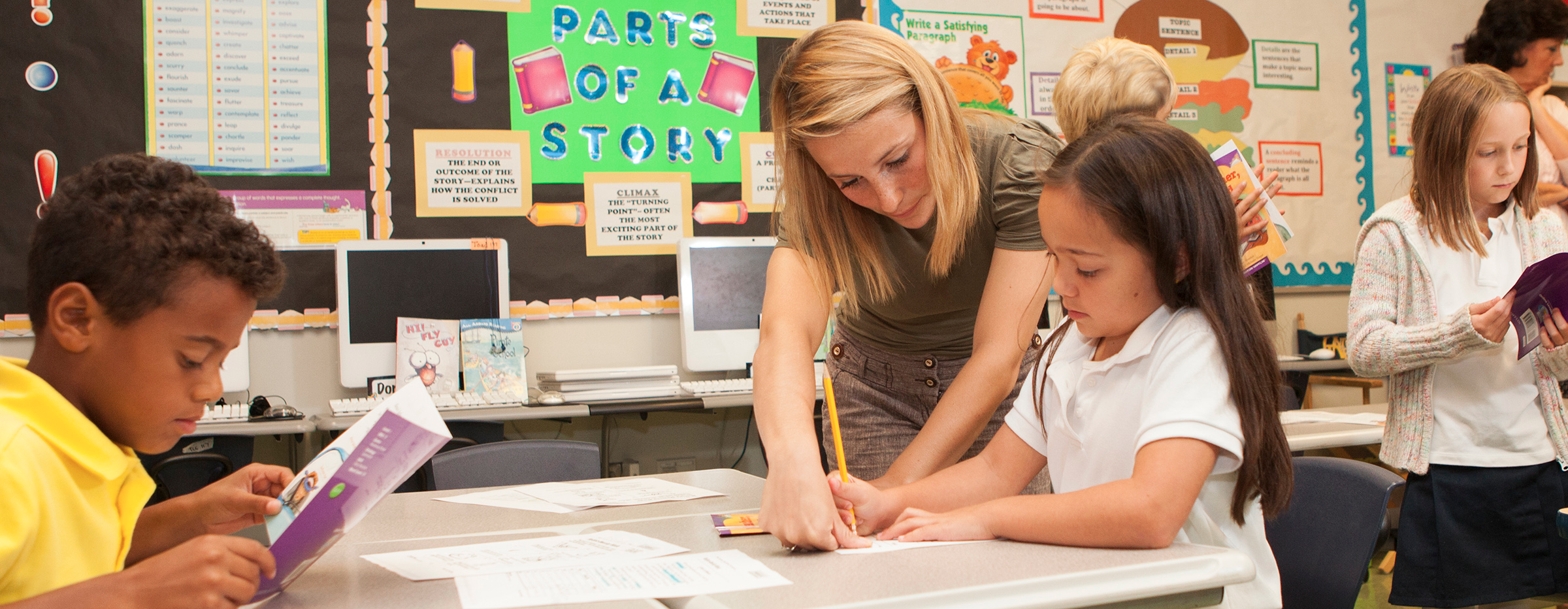 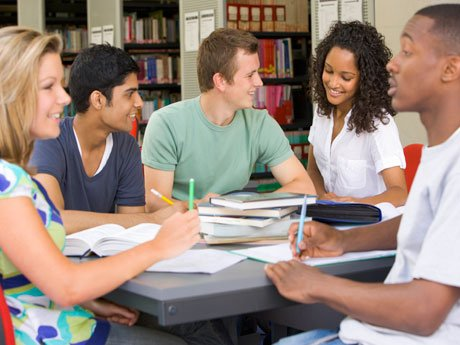 Strategy 2: Multiple Student Supports
We will develop multiple supports for students to thrive in a learner-centered environment (e.g. mentoring program, peer leadership, individualized academic/ emotional support, transitional services, restorative practices and guidance in pursuit of their passions).
Strategy 2 Action Planning Team Members
Multiple Student Supports Deliverables
2.1: 	Develop and link a school-wide peer mentorship and advisory program (MAP) for secondary students 
2.2: 	Develop standardized, district-wide restorative practices
2.3: 	Create high-quality extended-day programming.
2.4: 	Create a counseling internship program at CHS.
2.5: 	Standardize and strengthen the Information &Referral System process.
2.6: 	Incorporate play/innovation period into elementary and middle school class time
2.7:	Develop a one-stop hub of services for families.
DELIVERABLE 2.1
Develop and link a school-wide peer mentorship and advisory program (MAP) for secondary students to strengthen students’ sense of belonging to the school community and improve their academic achievement, creating a cultural shift from tolerance to open acceptance of our differences.
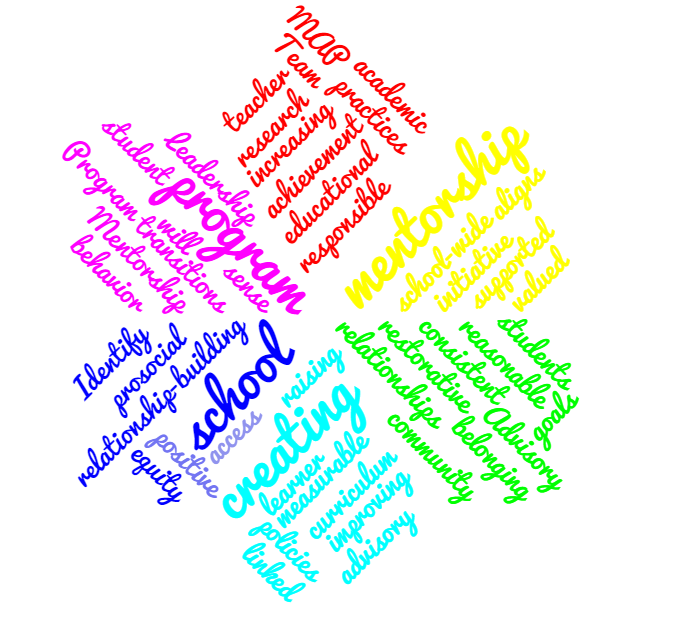 DELIVERABLE 2.2
Develop standardized, district-wide restorative practices, including Restorative Justice (RJ), that help students and staff resolve conflicts peacefully and respectfully, reduces punitive discipline and helps decrease racial discipline disparities.
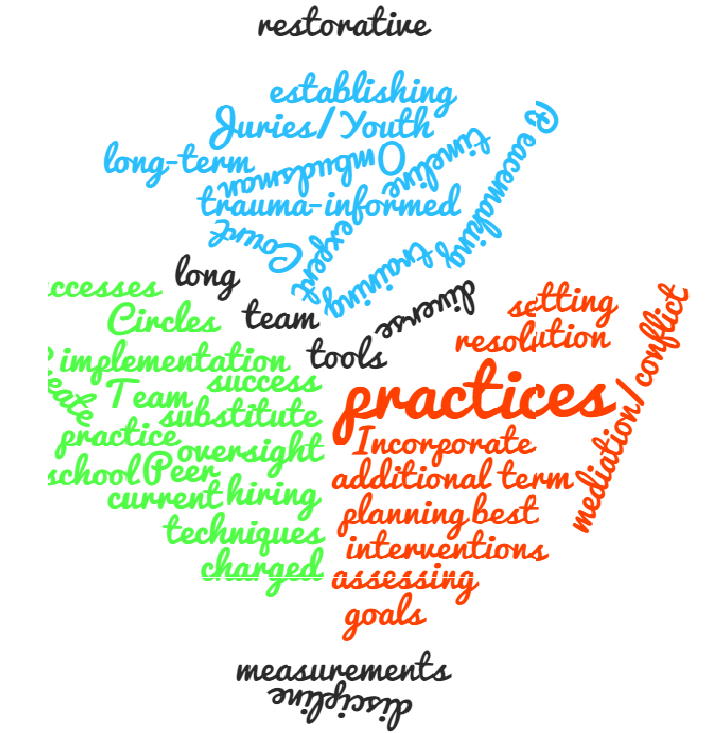 DELIVERABLE 2.3
Create high-quality extended-day programming that is highly integrated with school-day learning and includes enrichment, academic support, and before- and after-school care.
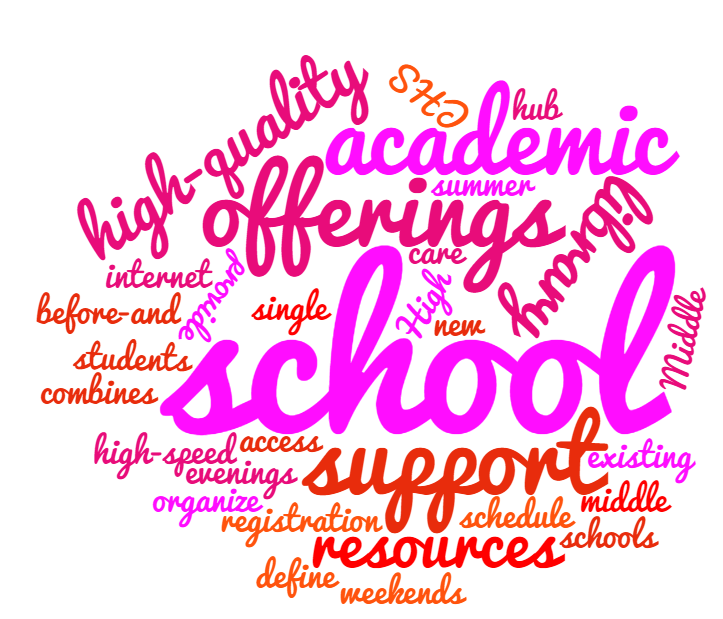 DELIVERABLE 2.4
Create a counseling internship program at Columbia High School to support students’ social/emotional growth and academic success
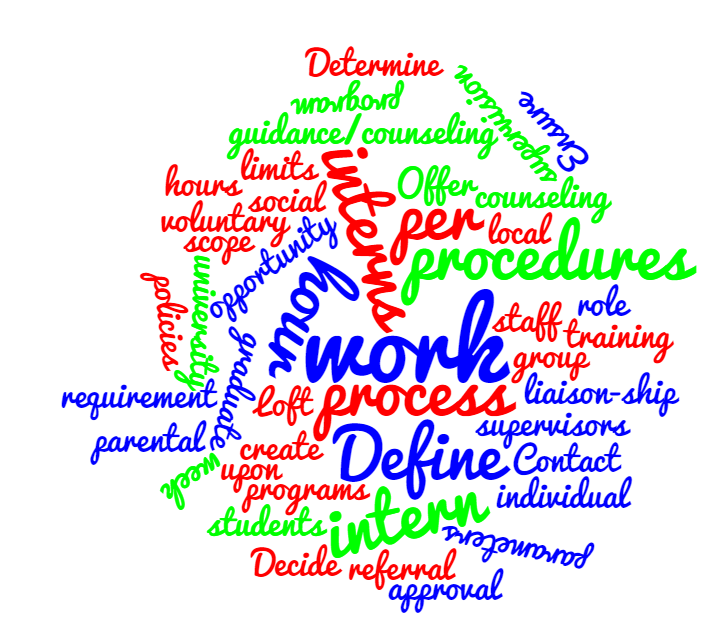 DELIVERABLE 2.5
Create a seamless system of support within schools and across the district for students and teachers by standardizing and strengthening the Intervention &Referral Services (I & RS) process.
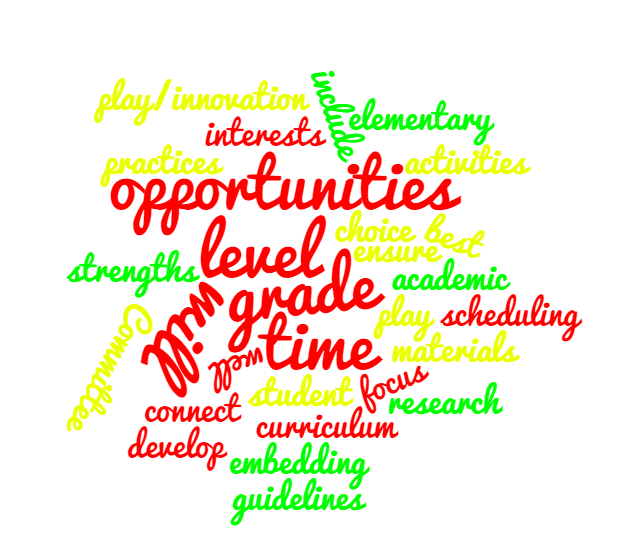 DELIVERABLE 2.6
Incorporate play/innovation period into elementary class time to diminish school-related stress and promote the joy of learning, support free-play and encourage exploration, imagination, and student connections.
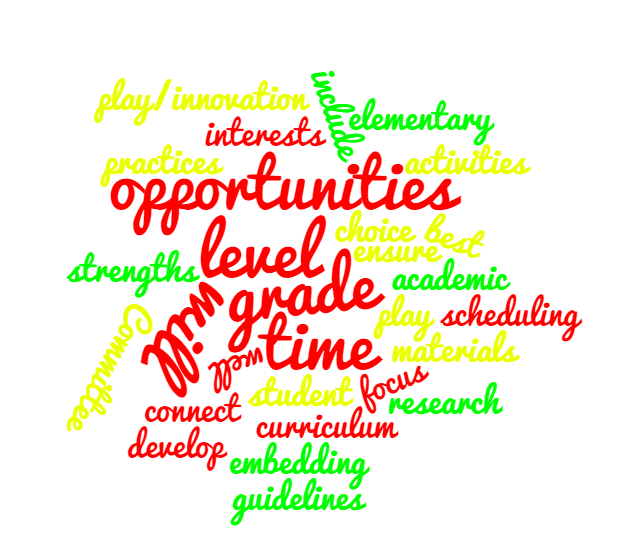 DELIVERABLE 2.7
Develop a one stop hub of services connecting district families to legal, health and community social service supports, including food stamp providers, legal support, food programs, health care providers, public benefits providers, etc. who will provide their services pro bono.
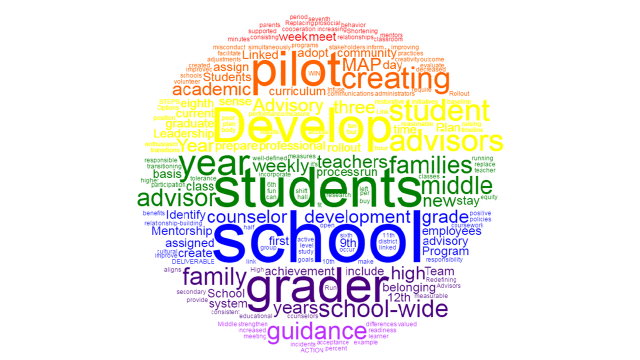 STRATEGY 3: Student Engagement
We will work with students
to redefine their roles
as active and engaged contributors to the learning experience in their
schools and communities.
Strategy 3 Action Planning Team Members
STUDENT ENGAGEMENT DELIVERABLES
3.1.  Implement a pilot CommUNITY system within Seth Boyden Elementary School to serve as a model for a future district-wide program.
3.2.  Create and implement a Middle School Intramural Sports program at Maplewood and South Orange Middle Schools.	
3.3.  Create a three week Extra-session pilot program at Columbia High School, in collaboration with students, staff, and community members.
3.4.  Implement a district-wide sustainable Social and Emotional Learning Initiative.
3.5.  Create, distribute, and analyze Engagement Surveys of all staff, students, and parents within the community, and implement changes to increase engagement for all.
3.1 CommUNITY System
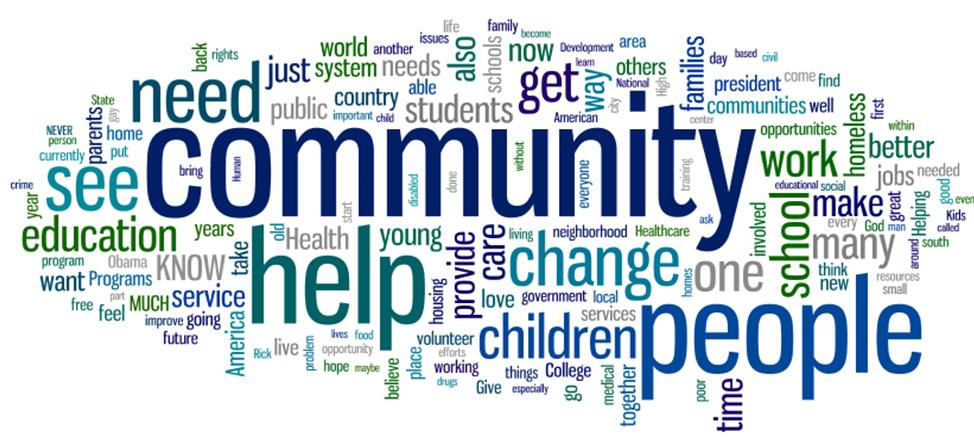 Create communities which empower students and teachers, build relationships and trust, and promote strong emotional and social connections between students on a multi-age level.
3.2 Intramural Sports
Support overall student growth with an intramural sports program that ensures increased participation across race, income-level and gender, and promotes a healthy life-school balance.
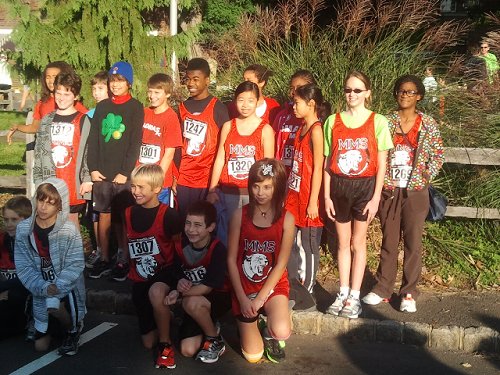 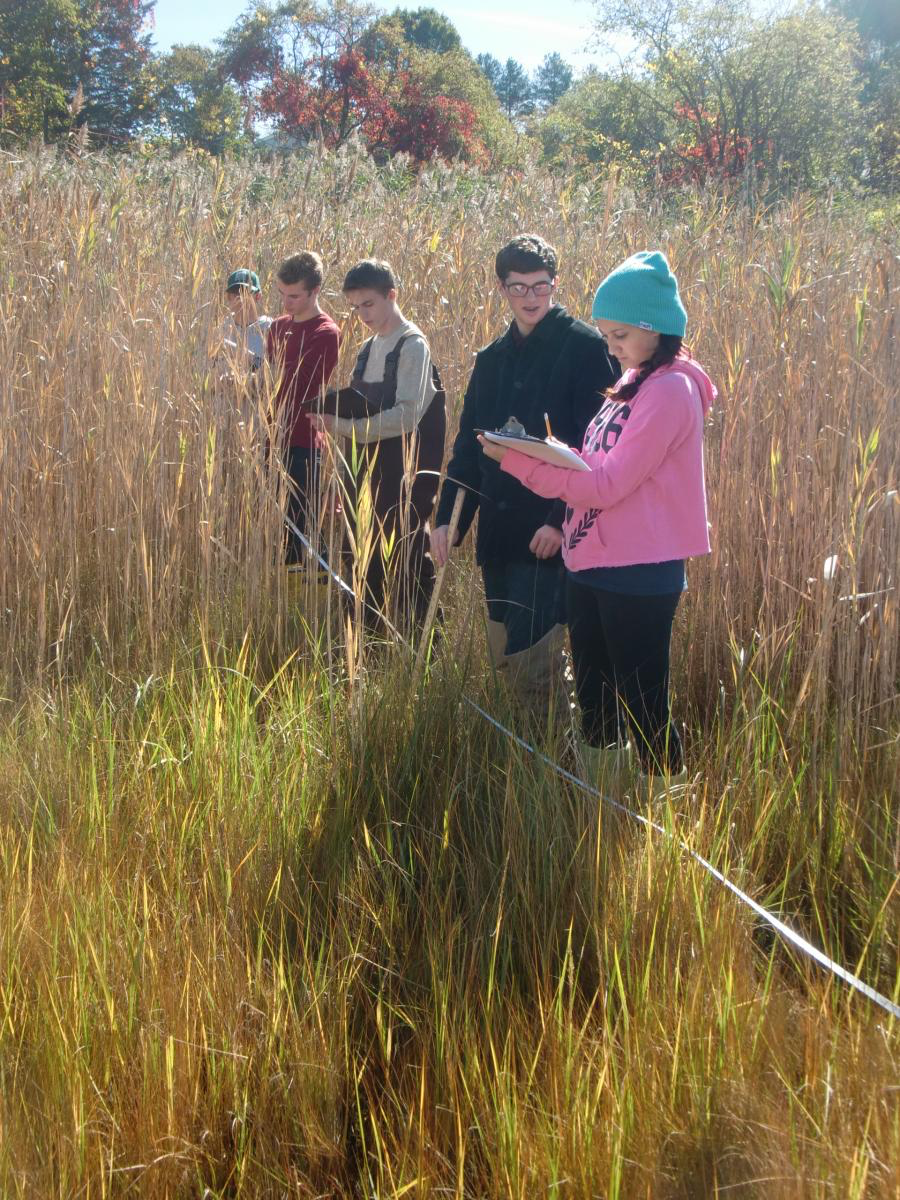 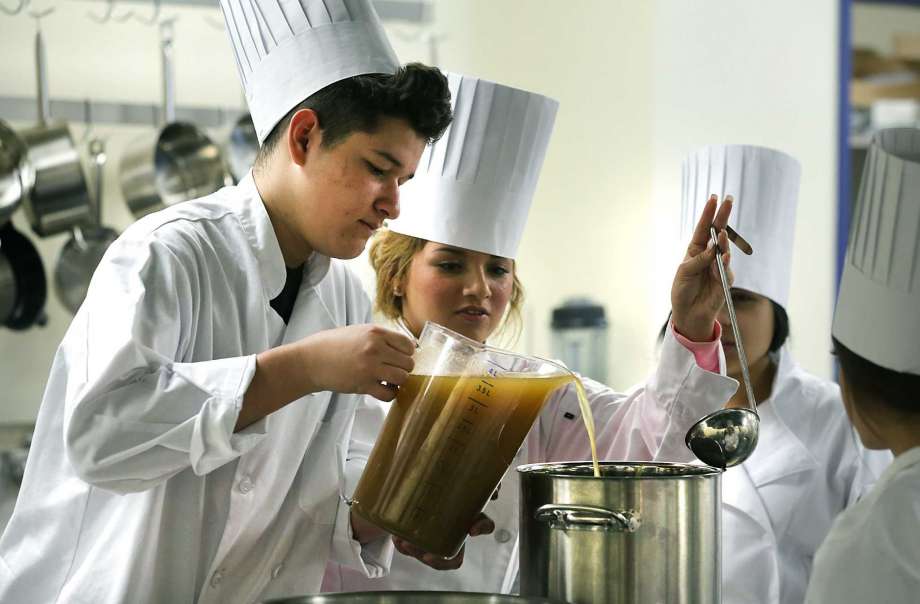 3.3 Extra-session
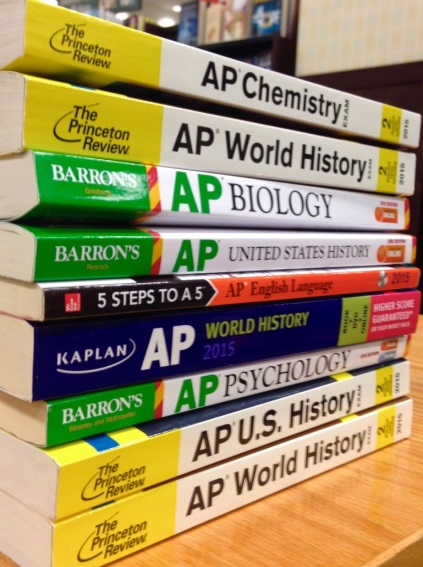 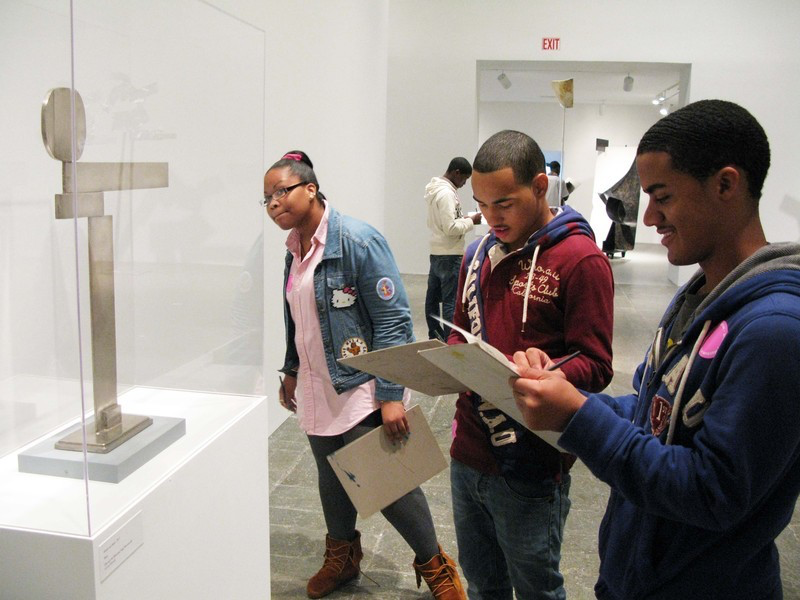 Implement an opportunity for students to collaborate in the development of their own curriculum, which will lead to a sense of empowerment and responsibility for their own education.
3.4 Social Emotional Learning Initiative
Advance social and emotional skills for students and staff within the context of safe, caring, well-managed and engaging learning environments.
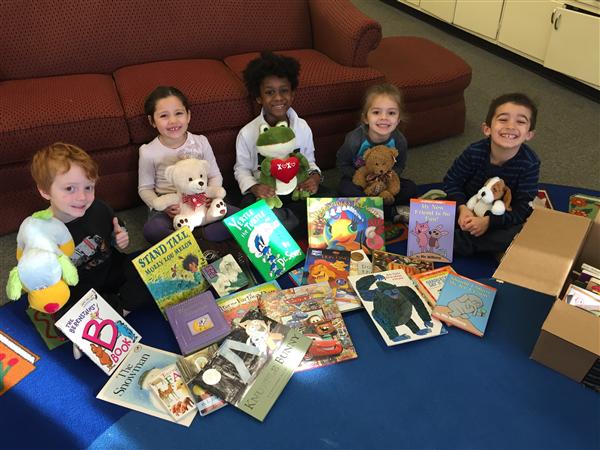 3.5 Engagement Survey
Work in partnership with students, teachers, & parents to understand the current climate of engagement.
Then  create and innovate at a grass roots level to institute specific solutions.
STRATEGY 4: Professional Development
We will provide ongoing, differentiated and relevant professional development to grow teachers and administrators to theorize, critique, examine, and explore in order to engage every student in a learner-centered environment.
Strategy 4 Action Planning Team Members
Professional Development Deliverables
4.1: Provide PD that promotes growth in the area of learner-centered classrooms
4.2: Create and utilize a continuum of exemplary learner-centered teaching.
4.3: Develop vertical curriculum alignment.
4.4: Provide experiential workshops.
4.5: Provide ongoing PD that is differentiated, job-embedded and responsive.
4.6: Establish a performance review process that incorporates feedback from multiple constituents.
[Speaker Notes: Deliverable 1: A framework/system of determining goals and PD plans for  learner centered environment
Deliverable 2: Preparing school staff to plan curriculum that puts learner-centered instruction at its center, with district-wide cohesion
Deliverable 3: Differentiated professional development for administrators and teachers through various providers to promote a learner-centered focus.
Deliverable 4: Implementation of a 360 review process for all South Orange Maplewood School District administrators, teachers and staff]
Deliverable 4.1
Provide Professional Development that promotes growth in the area of learner-centered classrooms, that incorporates a district-wide statement of beliefs.
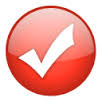 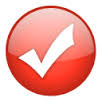 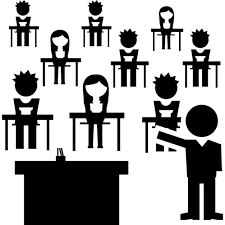 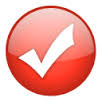 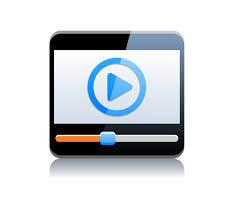 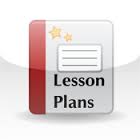 Deliverable 4.2
Create and utilize a continuum of exemplary learner-centered teaching for SOMSD along which all educational professionals can identify their current status and determine next steps toward better learner-centered instruction.
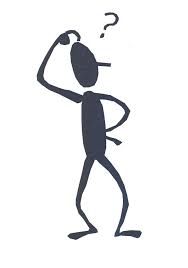 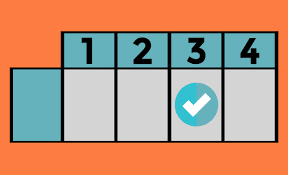 Deliverable 4.3
Develop vertical curriculum alignment to leverage learner centered environments.
Deliverable 4.4
Secure resources to provide experiential workshops that model and involve teachers directly in learner centered instruction.
Deliverable 4.5
Provide ongoing professional learning opportunities for teachers and administrators that are:
differentiated
job embedded
& responsive

Facilitated by:
instructional coaches
School/district leaders
& teacher leaders

To promote individual professional growth, informed by:
Performance evaluation process
& district-wide priorities and objectives
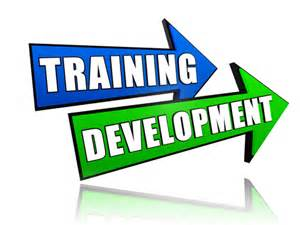 Deliverable 4.6
Establish a performance review process that incorporates feedback from multiple constituents in order to identify individualized, ongoing, and responsive tailored professional development growth
Strategy 5: 
Cultural Competency
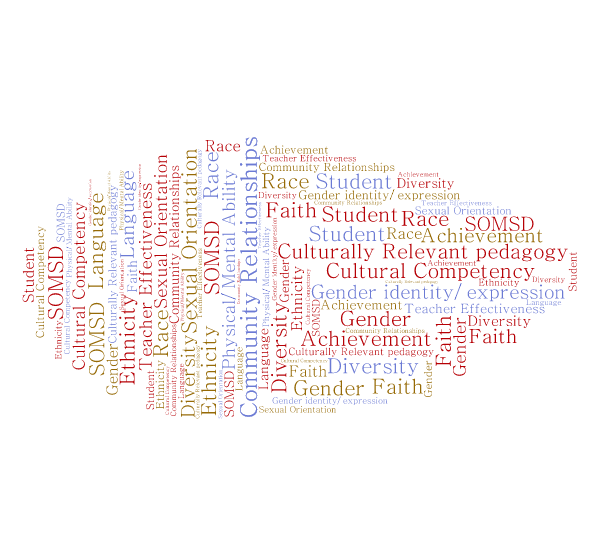 We will infuse cultural competency in every aspect of our learning community.
Strategy 5 Action Planning Team Members
Cultural Competency Deliverables
5.1	Provide mandatory and ongoing professional development for all staff in issues relevant to cultural competency.
5.2	Develop protocol for hiring and retention that supports cultural competency objectives.
5.3	Provide students with ongoing, formal and informal opportunities for discussion to raise cultural awareness
5.4	Expand learning opportunities outside of the classroom
5.5	Provide students with access to curriculum that is culturally responsive.
5.6	Develop mechanisms to review district policies and procedures through the lens of cultural competency. 
5.7	Identify, establish relationships and collaborate with community and regional organizations to develop and strengthen cultural competency.
Deliverable 5.1: Professional Development
Provide mandatory and ongoing professional development for all staff in issues relevant to cultural competency.
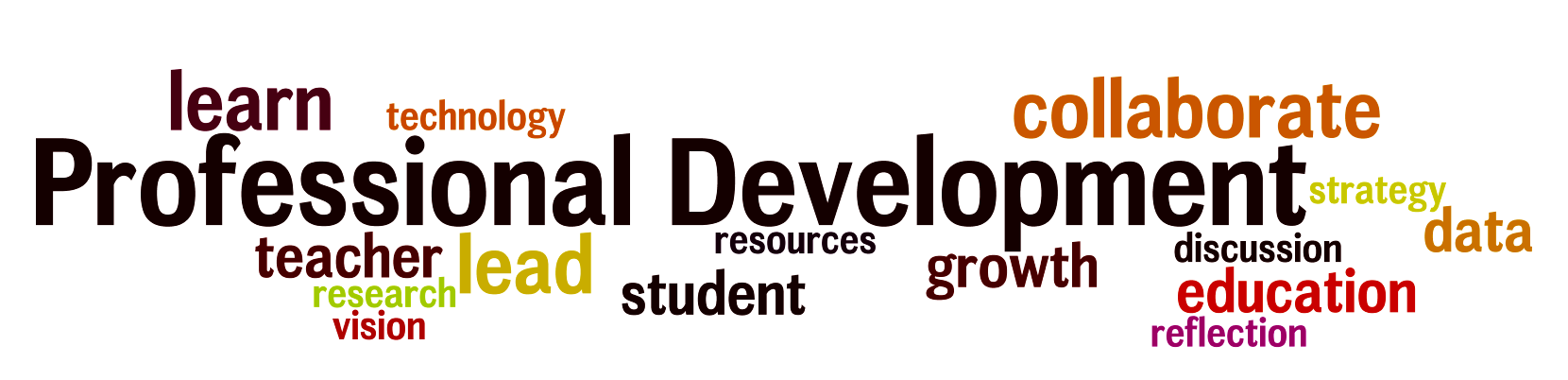 Deliverable 5.2: Hiring and Retention
Develop protocol for hiring and retention that supports cultural competency objectives.
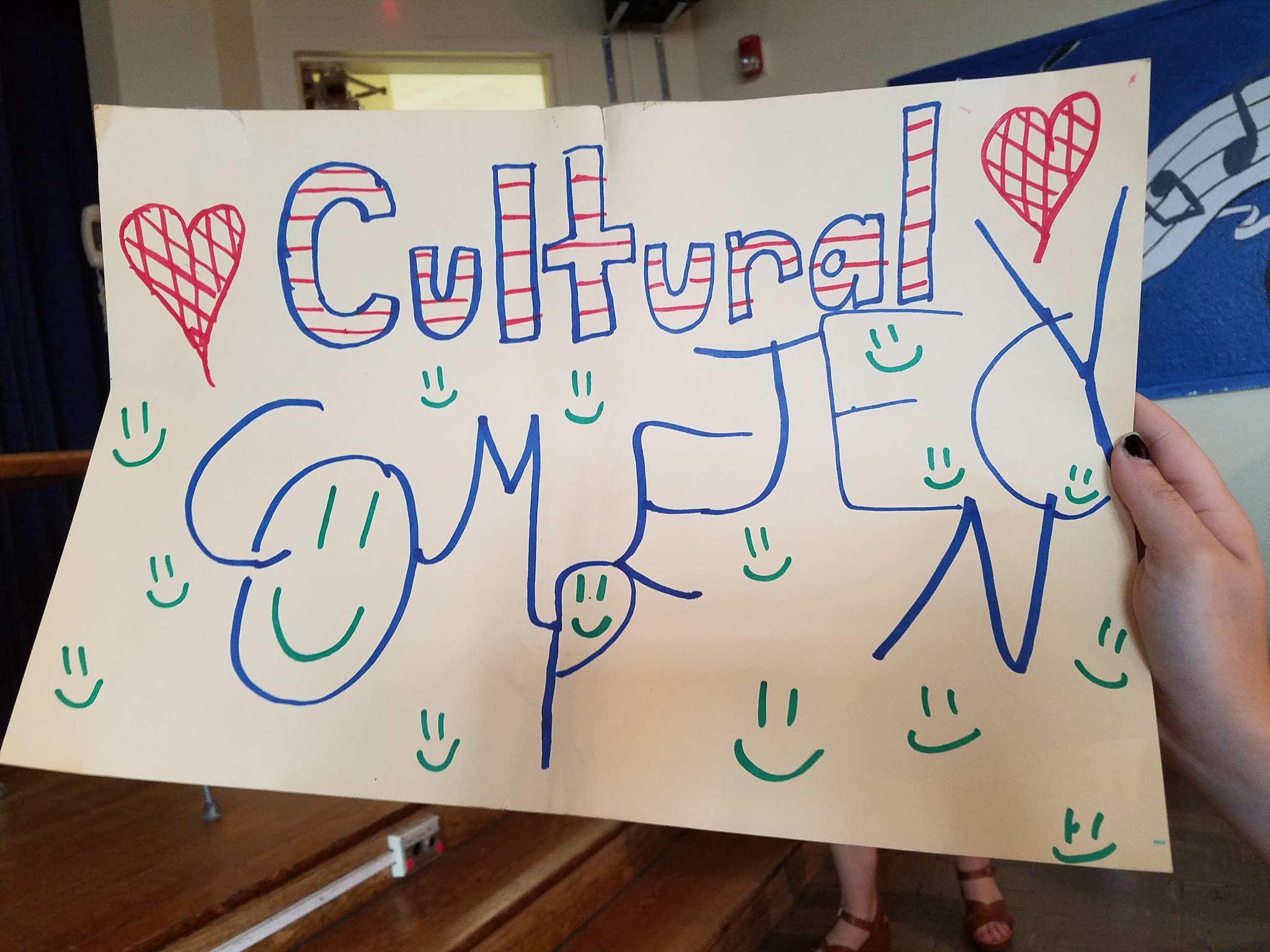 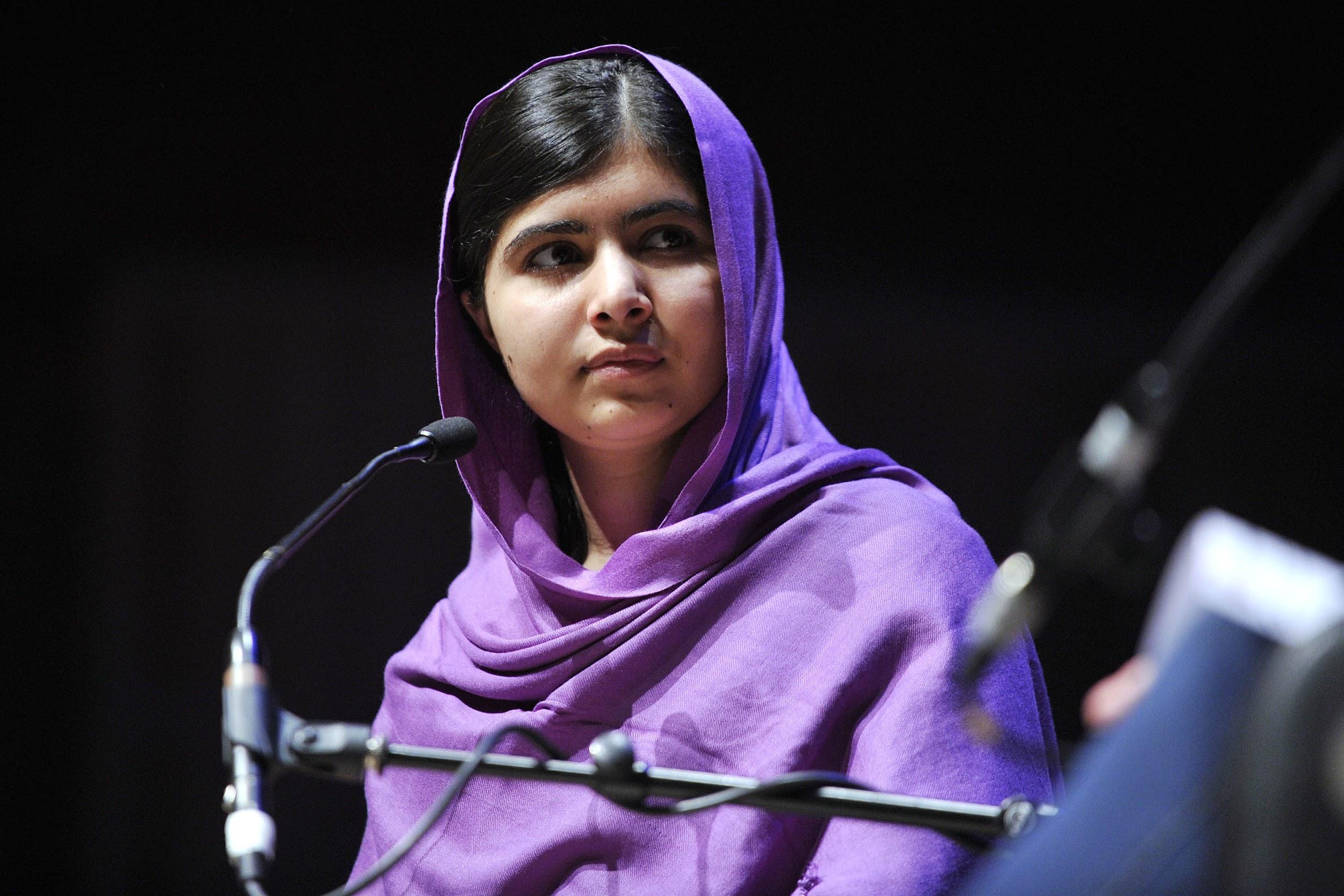 Deliverable 5.3: Provide students with ongoing, formal and informal opportunities for discussion to raise cultural awareness Deliverable 5.4Expand learning opportunities outside of the classroom
Deliverable 5.5 Provide students with access to curriculum that is culturally responsive.
Deliverable 5.6: Enforcement/
Accountability
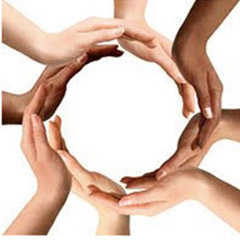 Develop mechanisms to review district policies and procedures through the lens of cultural competency.
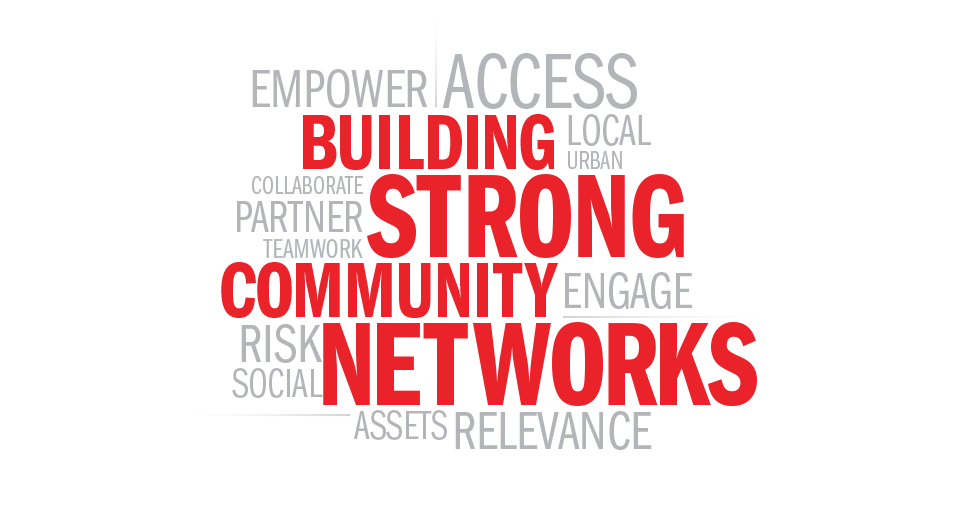 Deliverable 5.7: Partnerships
Identify, establish relationships and collaborate with community and regional organizations to develop and strengthen cultural competency.
STRATEGY 6: Partnering with Families
We will partner with families in support of student growth
Strategy 6 Action Planning Team Members
Families Deliverables
6.1	EXPAND POWERSCHOOL FROM K-12 (UP TO DATE DATA)
6.2	AUGMENT FORMAL CHANNELS OF COMMUNICATION RELATED TO STUDENT GROWTH WITH MULTIPLE INFORMAL CHANNELS (REAL TIME SUPPORT)
6.3	CENTRAL WELCOME AND SUPPORT CENTER
6.4	STANDARDIZE COMMUNICATION WITHIN SCHOOLS
6.1	Up to date data
Utilize PowerSchool as the primary means of reporting information about student performance and growth for grades K-12 in the 2017-2018 school year.
6.2	Real time support
Augment formal communication tools related to student growth with multiple informal channels of outreach and engagement with the help of part time Parent Liaisons by answering questions in real time, providing parent to parent support opportunities, Community Advisory Committee and Parent/Family Academies
6.3	Central Welcome and Support Center
Develop and implement a centralized welcome and support system that is accessible to all families and fully promoted by the district as a resource for information and assistance.
6.4	STANDARDIZE COMMUNICATIONS WITHIN SCHOOLS ACROSS DISTRICT
Standardize outgoing communication within schools across the district both in terms of platforms used and content, as well as accessibility to ELL families.
Strategy 7: Scheduling, Facilities, Administrative Structures
We will reimagine and redesign all aspects of student scheduling, use of facilities and administrative structures to guarantee alignment with mission.
Strategy 7 Action Planning Team Members
Scheduling, Facilities and Admin Structures Deliverables
7.1:  Create a daily and weekly schedule and an annual calendar to allow for intense academic study, experiential learning, and community-based activities.

7.2:  Configure learning areas with furniture, tools, equipment and technology to accommodate fluid, learner-centered exploration and cross disciplinary instruction.

7.3:  Create a plan for district / school facilities to allow for greater capacity and modern working environments.
7.4:  Create and communicate structures and processes that allow for multiple pathways for all learners to access a rigorous and relevant education.
Deliverable 7.1
Create a daily and weekly schedule and an annual calendar to allow for intense academic study, experiential learning, and community-based activities.
Deliverable 7.2
Configure learning areas with furniture, tools, equipment and technology to accommodate fluid, learner-centered exploration and cross disciplinary instruction
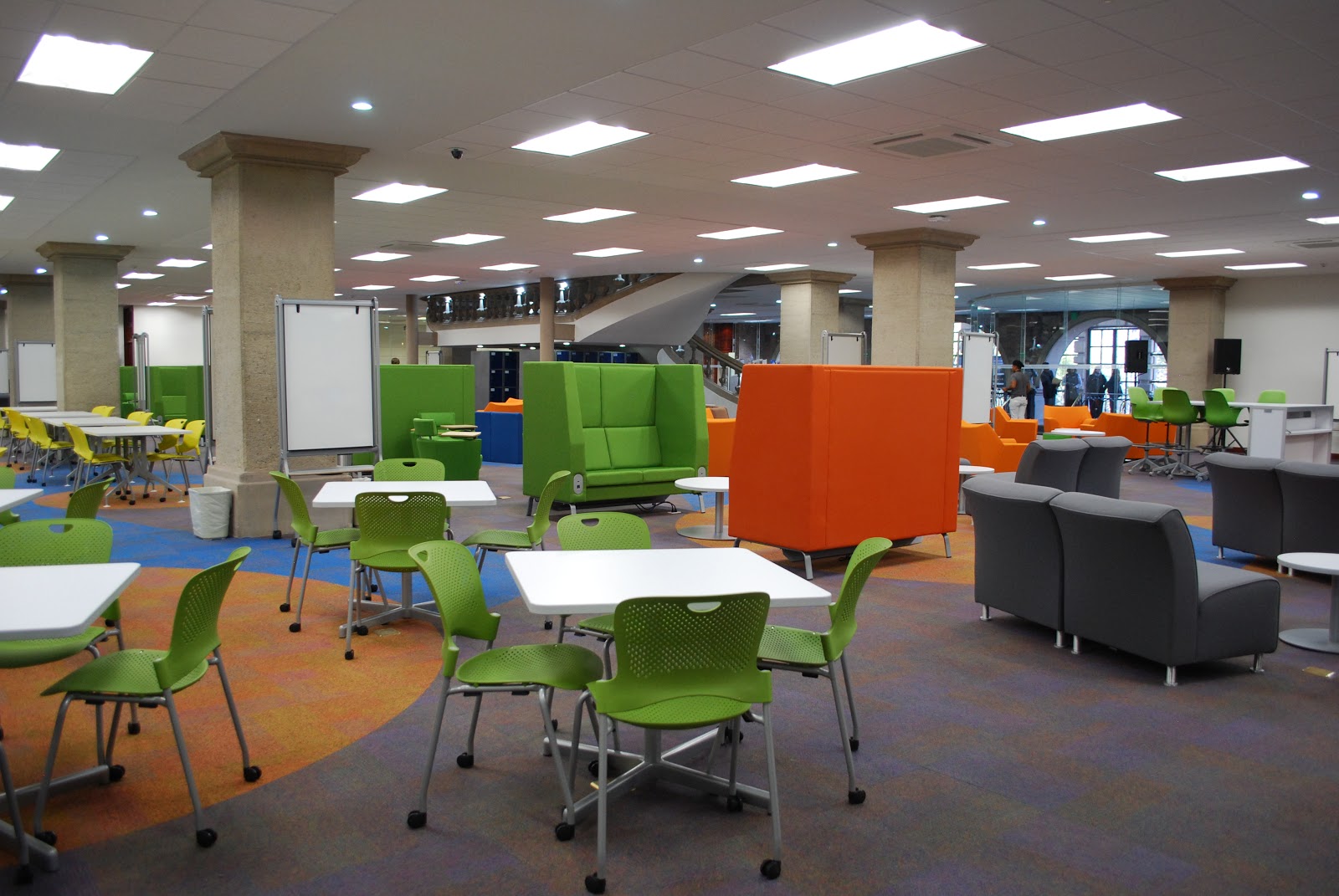 Deliverable 7.3
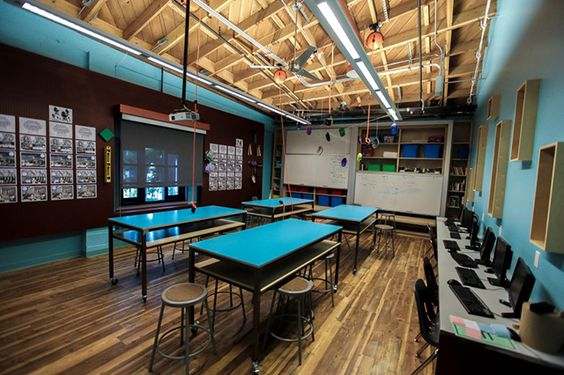 Create a plan for district/school facilities to allow for greater capacity and modern working environments
Deliverable 7.4
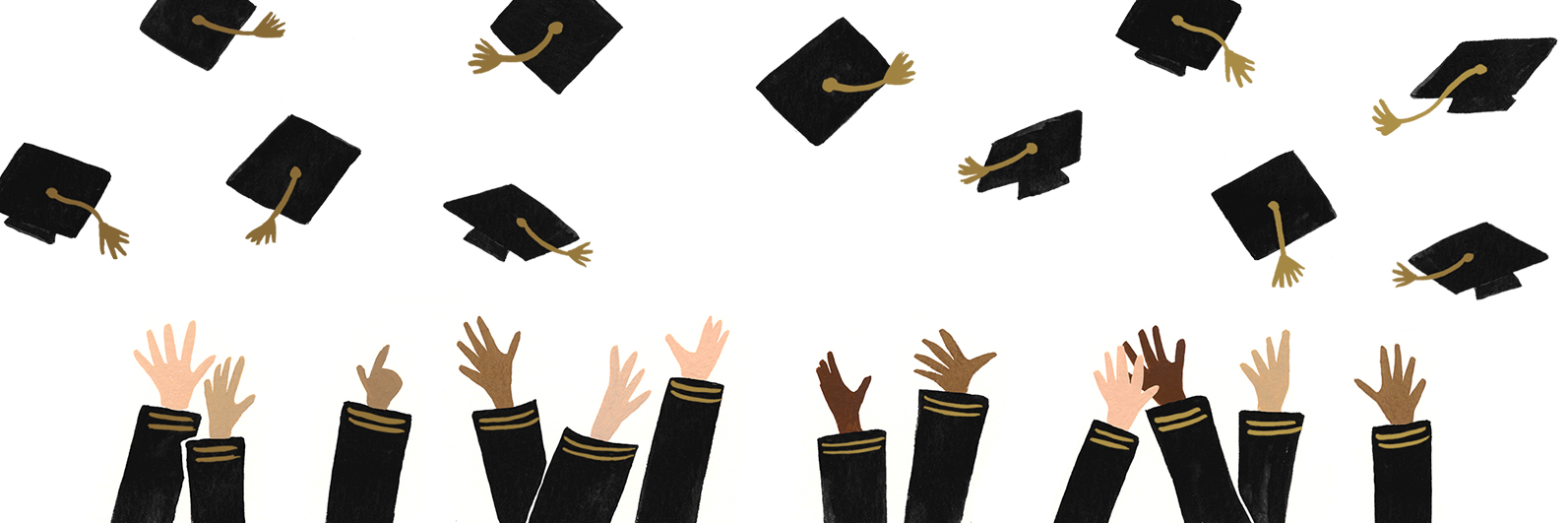 Create and communicate structures and processes that allow for multiple pathways for all learners to access a rigorous and relevant education
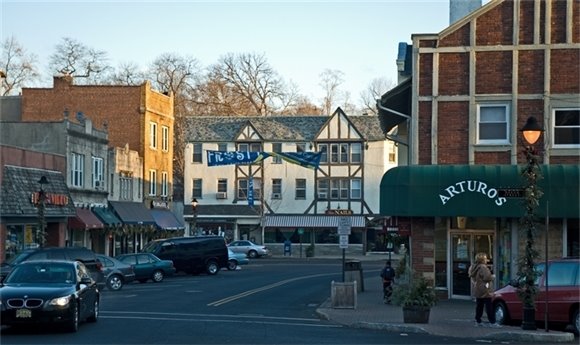 Strategy 8: Community
We will maximize community expertise and external resources to provide multiple pathways for student and professional growth and learning.
Strategy 8 Action Planning Team Members
Community Deliverables
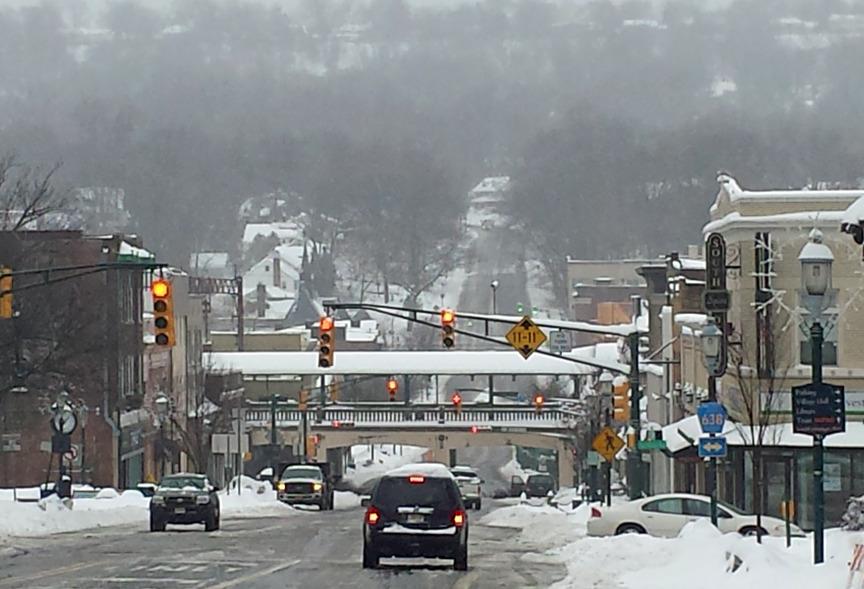 8.1: 	Create a brick and mortar, student-managed  		Community Storehouse to provide free,            
innovative learning materials to teachers and students
8.2: 	Develop SOMSD Experts in Action, a collective 		of local adult volunteers who interface with the 		school community in innovative and meaningful 	ways that enhance teaching and learning
8.3: 	Design and implement a district-wide, K-11, 
Community Service Learning requirement
8.4:	Design an accredited Internship program with       
mentorship for high school seniors
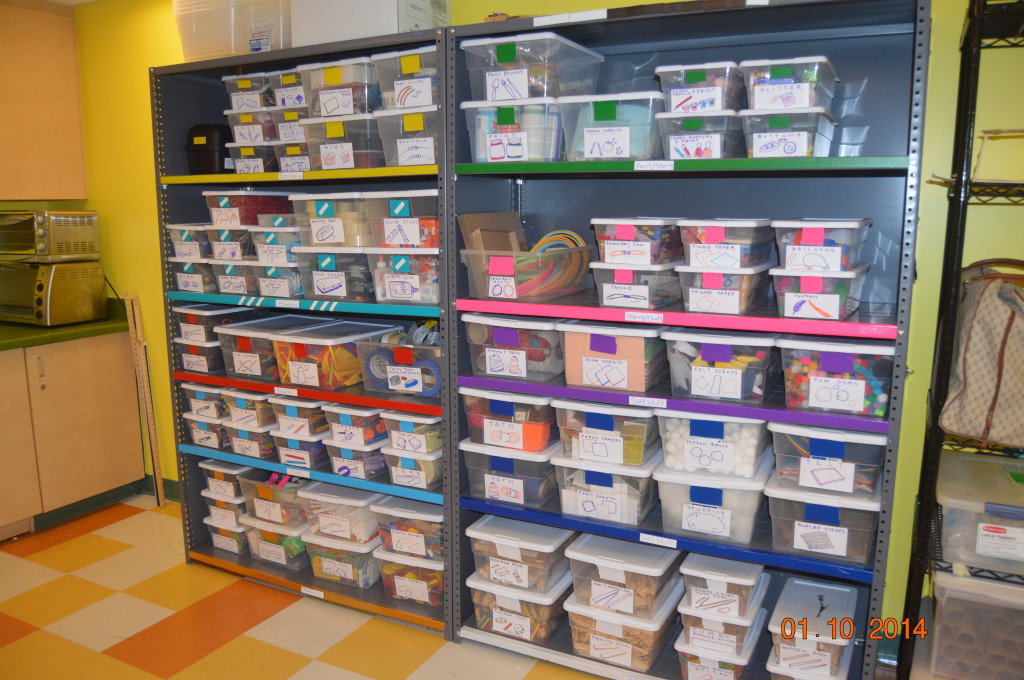 Deliverable 8.1
Create a student-managed Community Storehouse that channels a wide range of creative materials from local donors and businesses to students, teachers and staff throughout the district. Teachers will visit the Storehouse to procure supplies that will enhance their teaching and support classroom innovation.
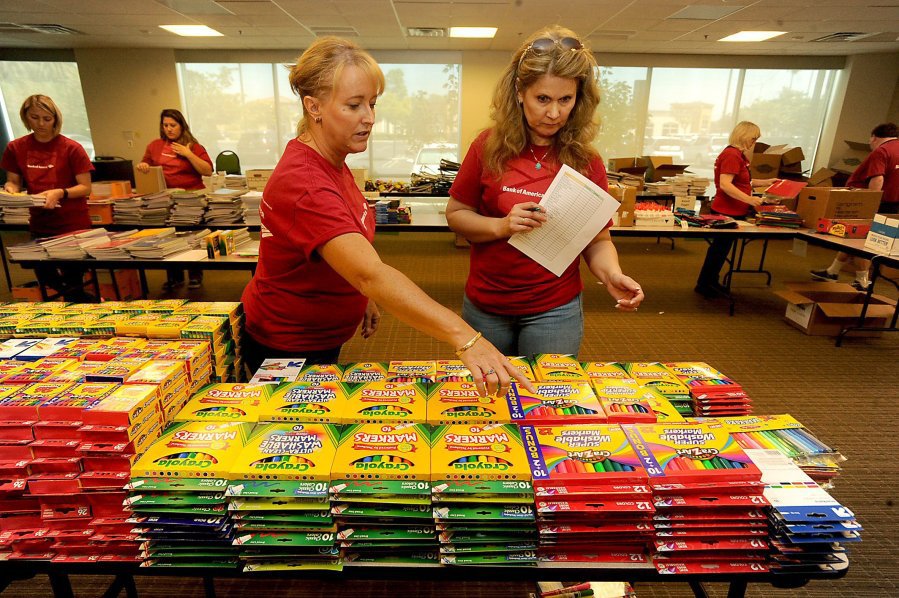 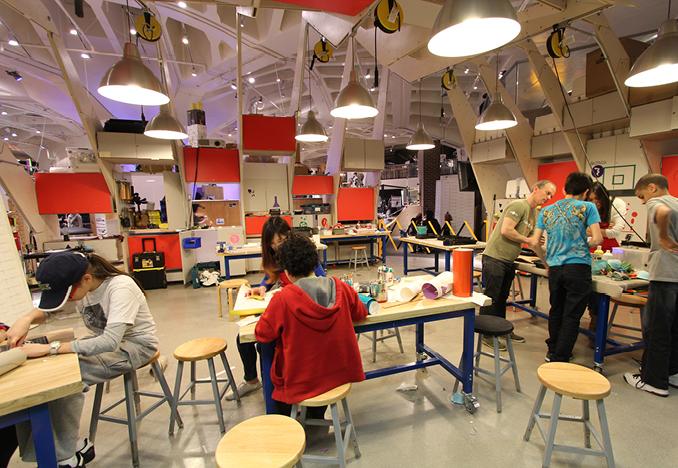 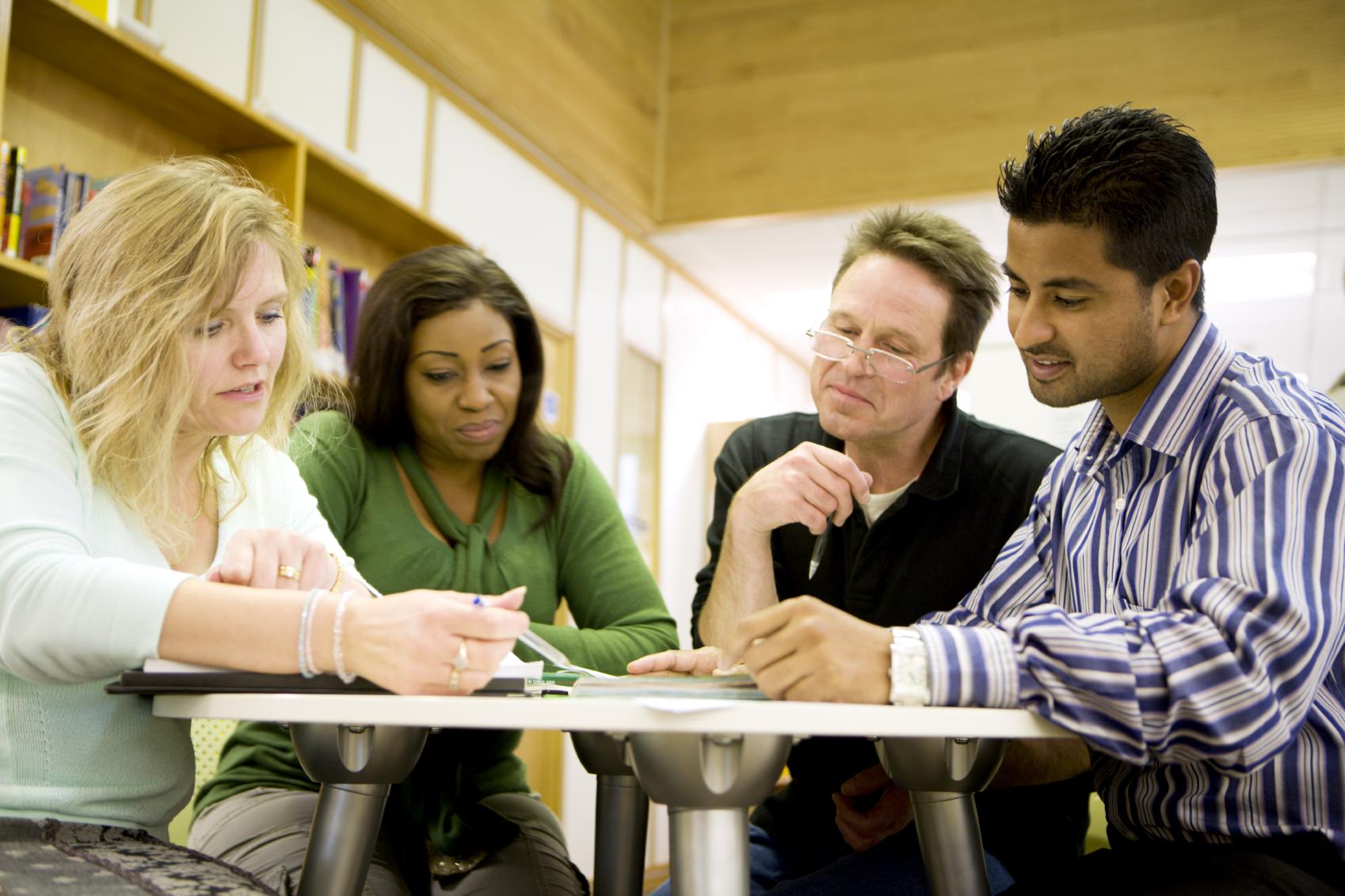 Deliverable 8.2
Develop SOMSD Experts in Action, a resource for students (K-12) and staff. These highly engaged adult volunteers will serve the district in a variety of capacities: as content “experts” who provide an invaluable asset that enhances curricula; as cross-disciplinary teams who provide a 360-degree view of topics; as providers of career guidance; and as connection to “real-world” perspective by ensuring that the district has insight into current trends shaping markets and industries.
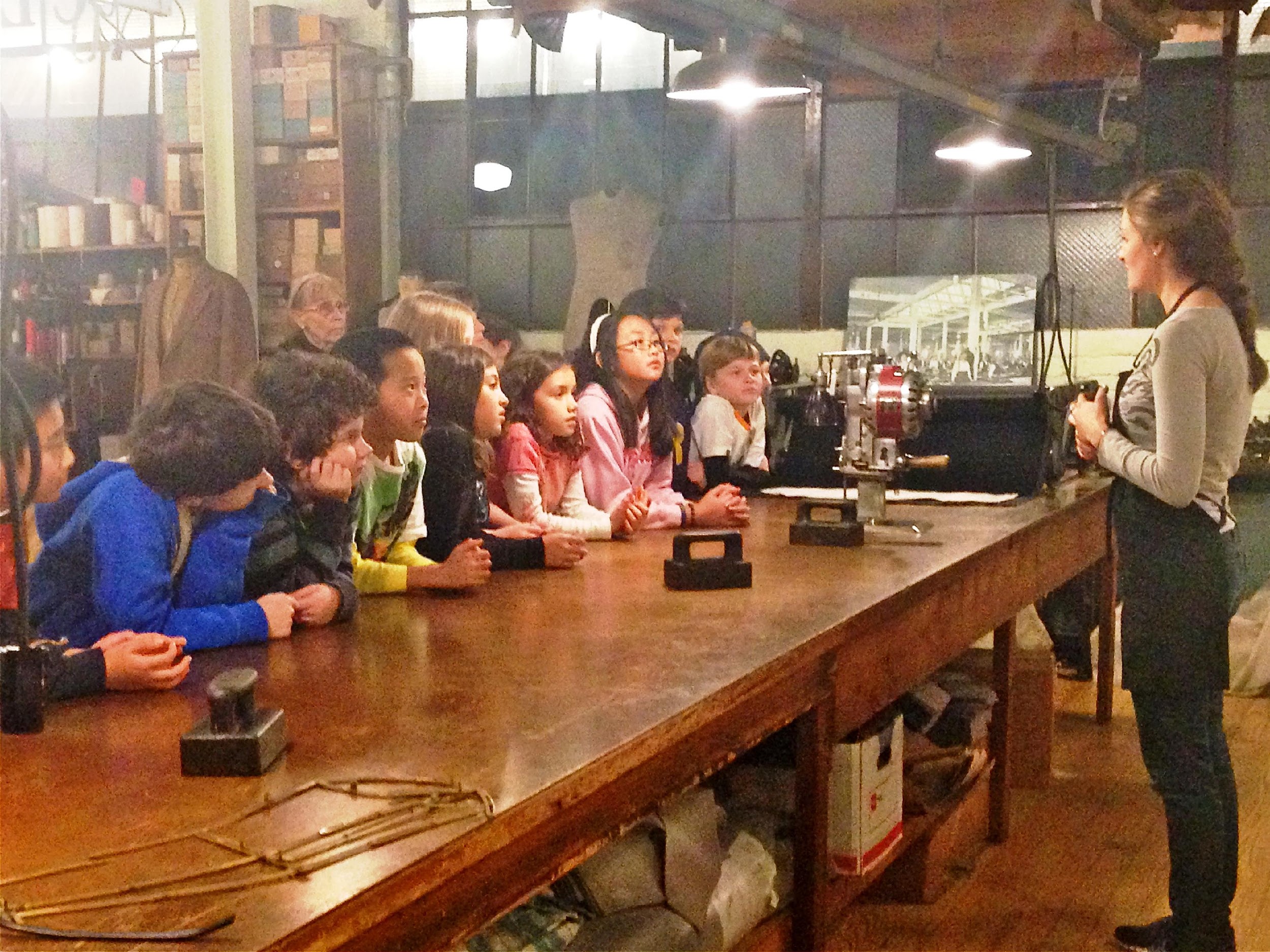 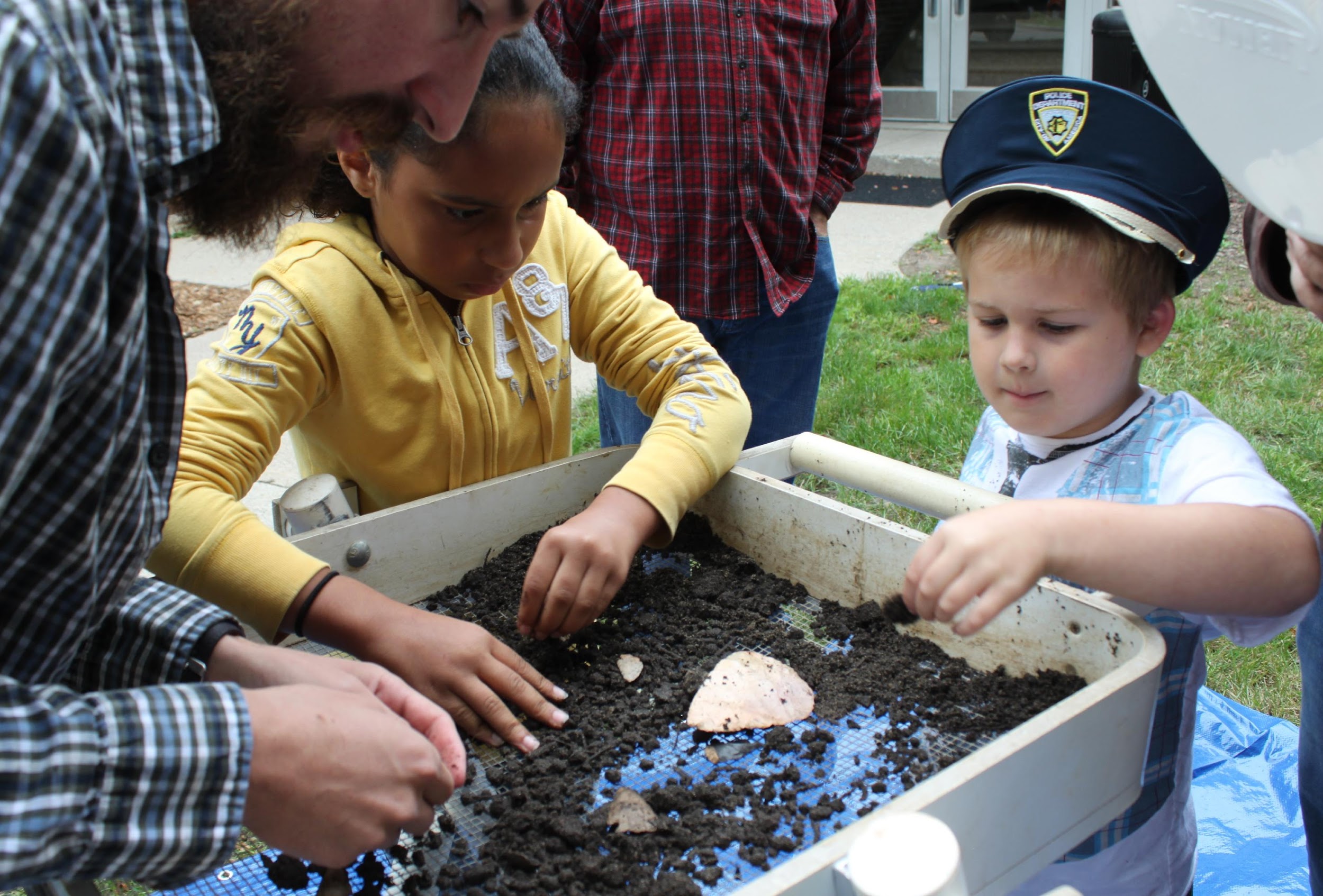 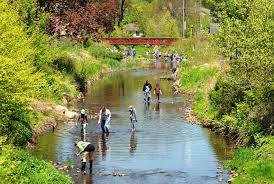 Deliverable 8.3
Design and implement a district-wide Community Service Learning requirement as an intentional instructional strategy to meet learning goals and content standards, to promote diversity, to deepen critical thinking, to sharpen analytical skills and to meet community needs resulting in increased civic engagement in grades K-11.
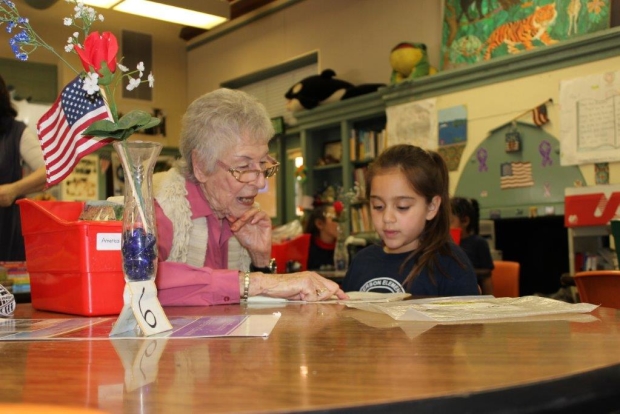 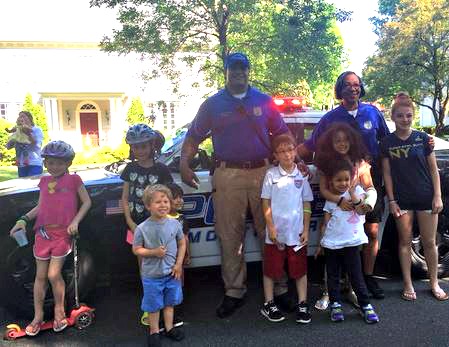 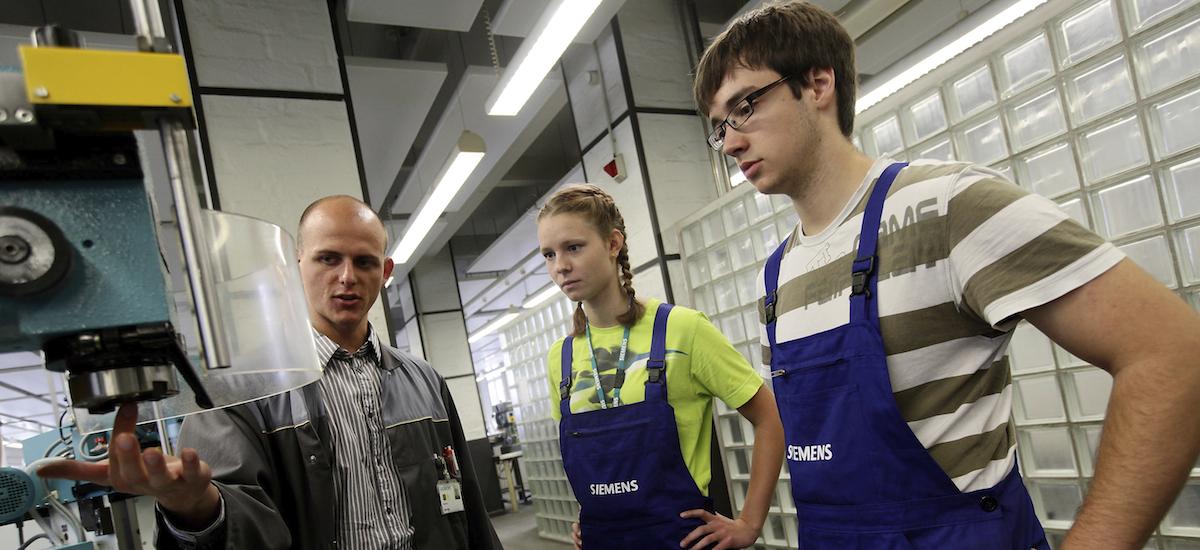 Deliverable 8.4
Create the Senior (High School) Internship Project: a semester-long, one-credit course culminating in a four week internship at a local organization or business to provide diversified learning experiences that “bridge the gap” between school and employment/higher education/training and build on previous service learning experience.
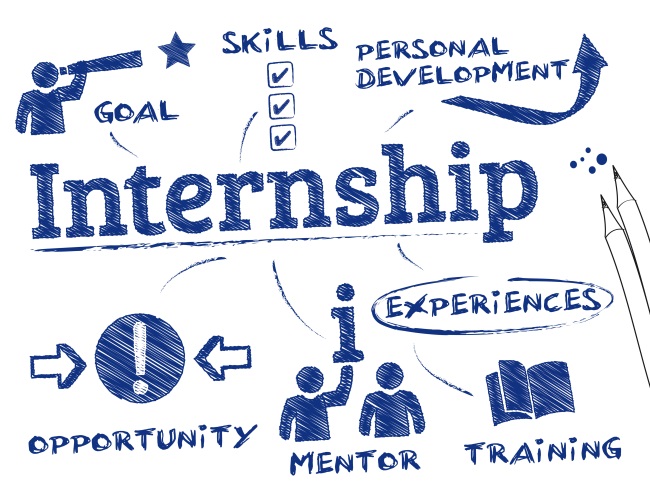 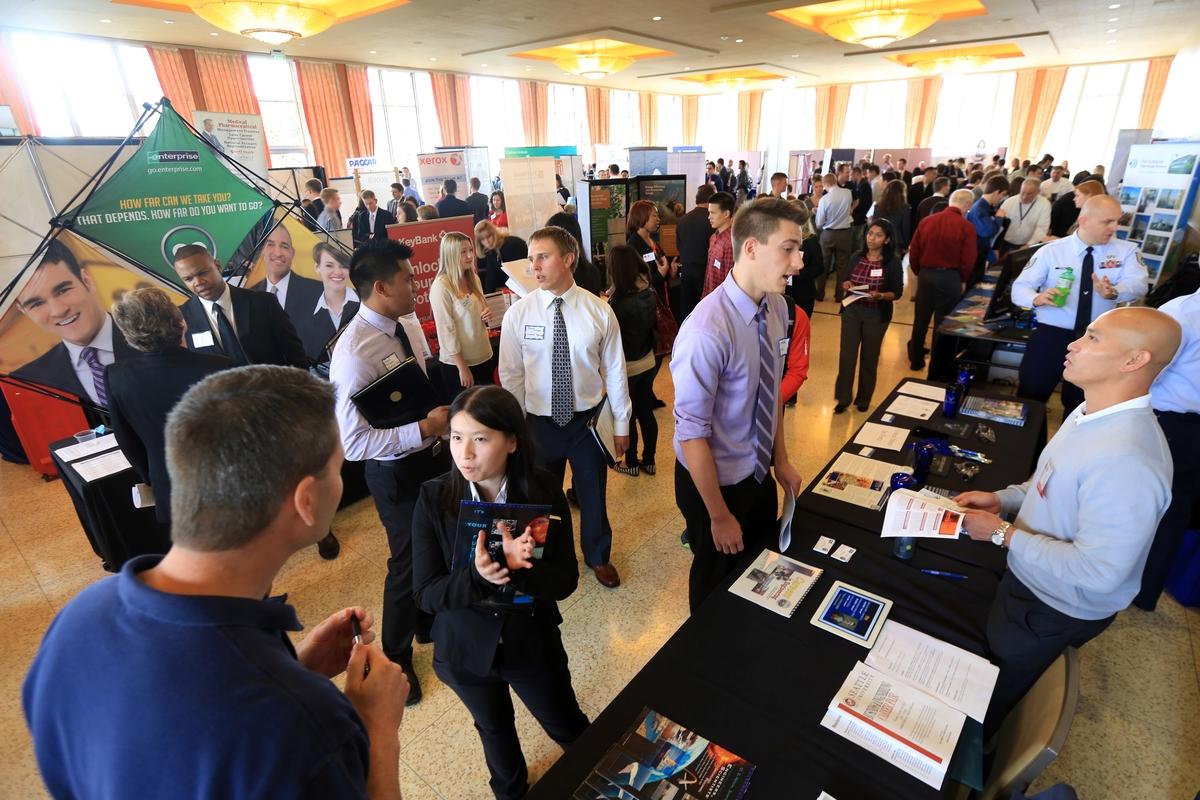 Strategy 9:  Communications
We will engage in robust, open, ongoing and transparent communications with all students, families, staff and community members to generate understanding, excitement, trust and support of our school community and its transformation.
Strategy 9 Action Planning Team Members
Communications Deliverables
9.1: 	Interactive communications plan about the strategic planning process and implementation.
9.2: 	Pilot interactive outreach to secondary school parents/guardians
9.3: 	Pilot an aggressive outreach to underrepresented populations.
9.4:  Begin development of an information portal.
Deliverable 9.1
Create communications plan that interacts with and engages every stakeholder in a community-wide dialogue about and stimulates support for the strategic planning process.
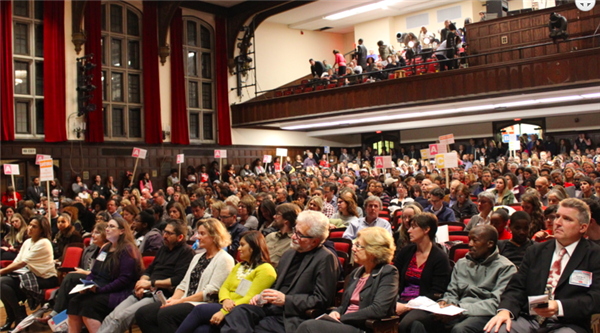 Deliverable 9.2
Devise a process that engages every secondary school parent/guardian in an interactive communication with the South Orange-Maplewood School District at least once per marking period.
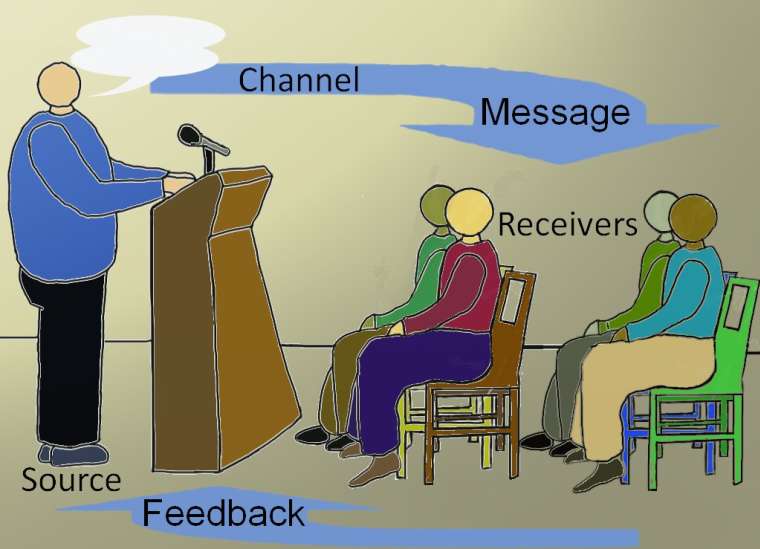 Deliverable 9.3
Pilot an aggressive two-way program to identify and communicate to underrepresented populations as a starting point for achieving 100% stakeholder engagement.
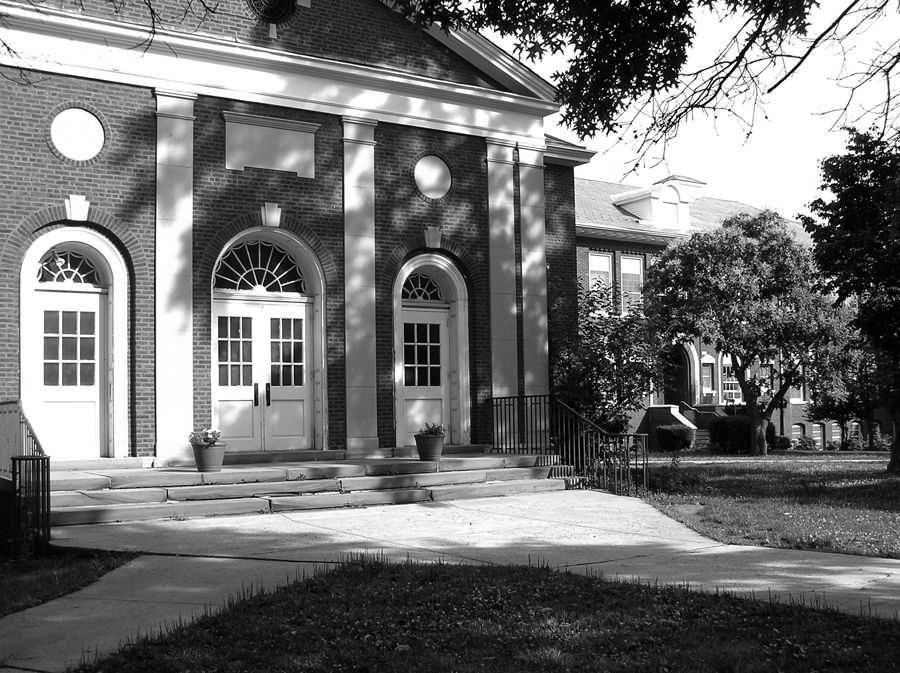 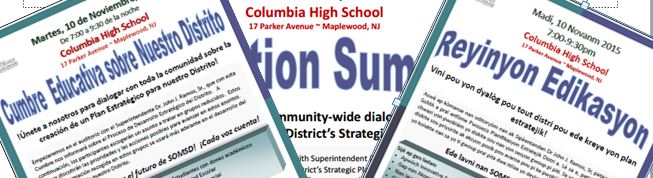 Deliverable 9.4
PowerSchool!
Develop a plan to identify communication needs of the SOMSD Community, determine how a portal can help create solutions, and begin the development process.
Teacher Web sites!
Single sign on!
Search for School Info!
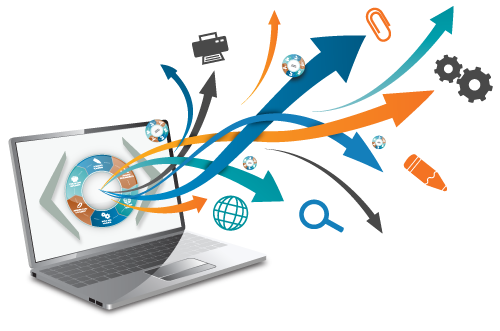 What the Board Is Being Asked to Do
Adopt the Strategic Direction, including the Mission Statement
Accept the Action Plans, and acknowledge the tremendous work of the volunteer action planning team members.
Authorize Administration to carry out the next steps of the Strategic Planning Process:
Prioritize Plans, incorporating input from Board and community
Create an Implementation Schedule for Year 1, and align to the 2017-2018 budget. This budget will incorporate these first year initiatives. Both the 2017-2018 budget and the Year 1 Implementation Plan will be adopted by the Board of Education in March 2017.
Create a 3 Year Implementation Schedule, which will be incorporated into annual district goals, along with other priorities, and adopted by the Board of Education as part of the district goal setting process.
Opportunities to Learn More
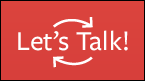 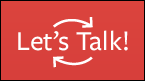 Community Feedback
We invite community input into which deliverables you believe are the most urgent, or have the greatest potential for change, and would like to see implemented early in the process.
http://tinyurl.com/SOMSDStrategic
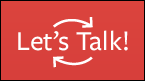 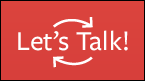